Определи место звука в слове
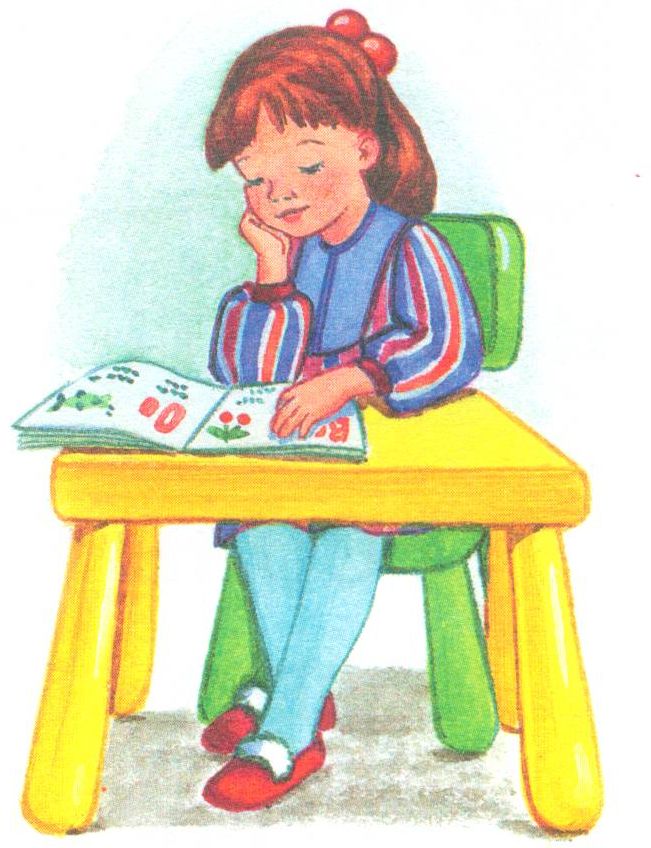 (гласные звуки [У], [А], [И], [О], [Ы])
ВЫХОД
ВЫХОД
Определи место звука [У] в слове
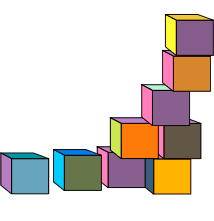 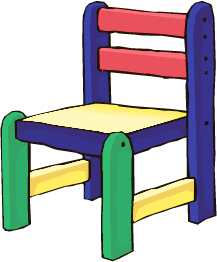 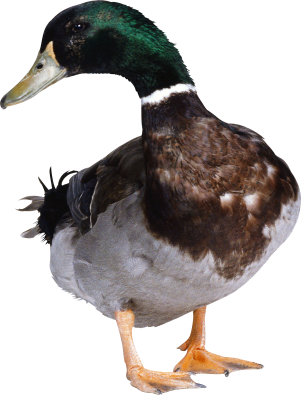 У
У
У
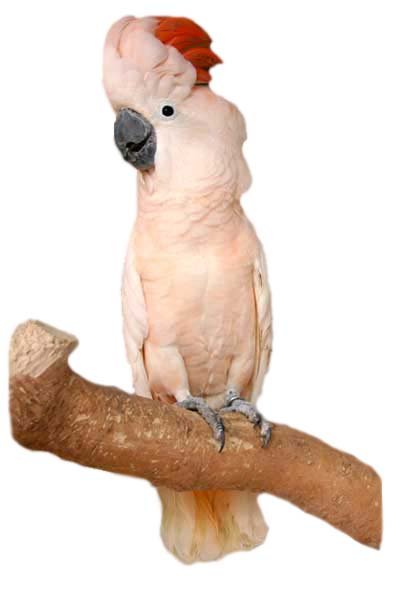 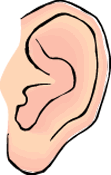 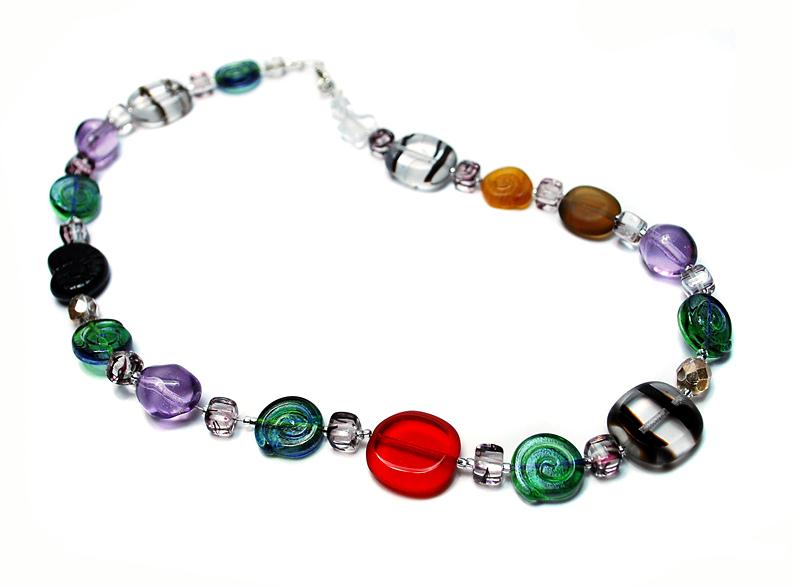 У
У
У
ВЫХОД
Определи место звука [А] в слове
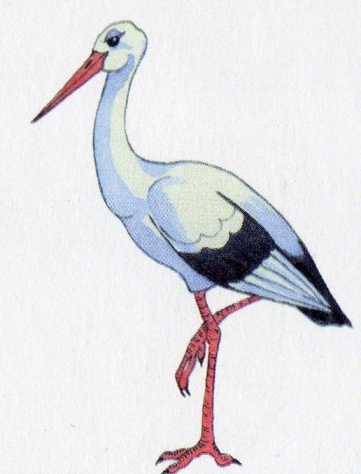 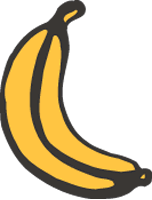 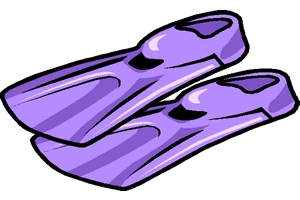 А
А
А
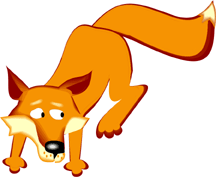 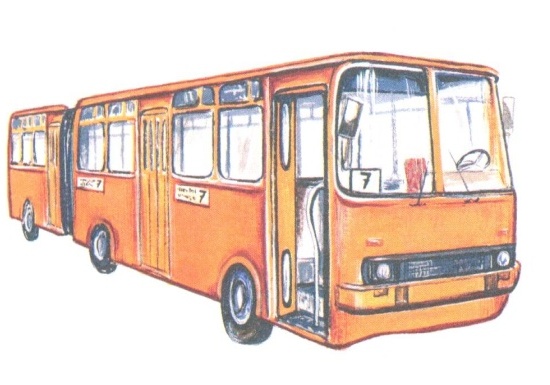 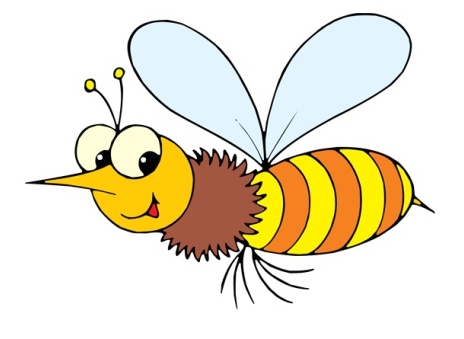 А
А
А
ВЫХОД
Определи место звука [И] в слове
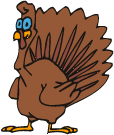 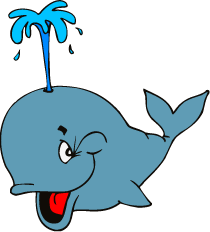 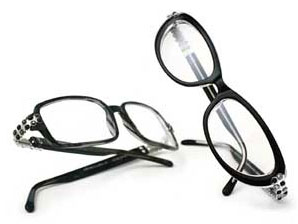 И
И
И
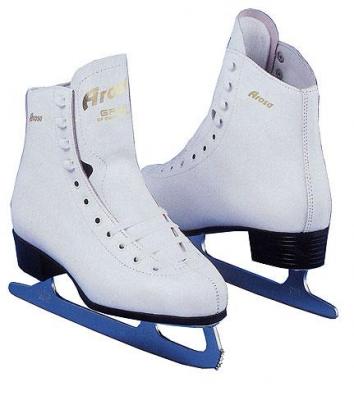 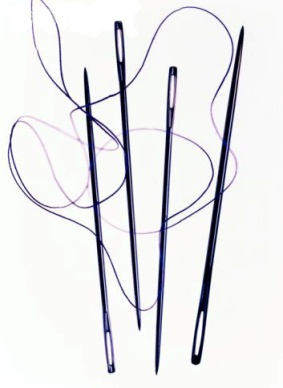 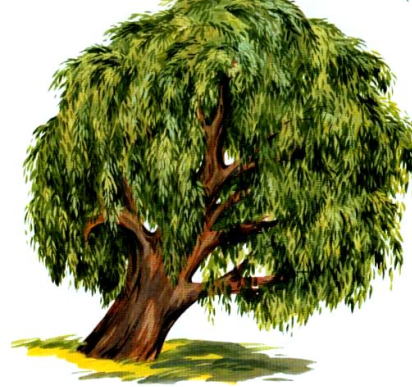 И
И
И
ВЫХОД
Определи место звука [О] в слове
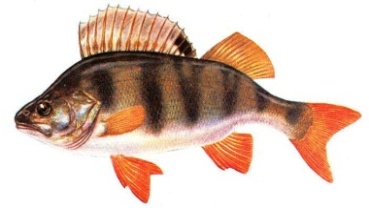 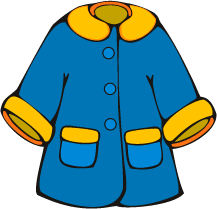 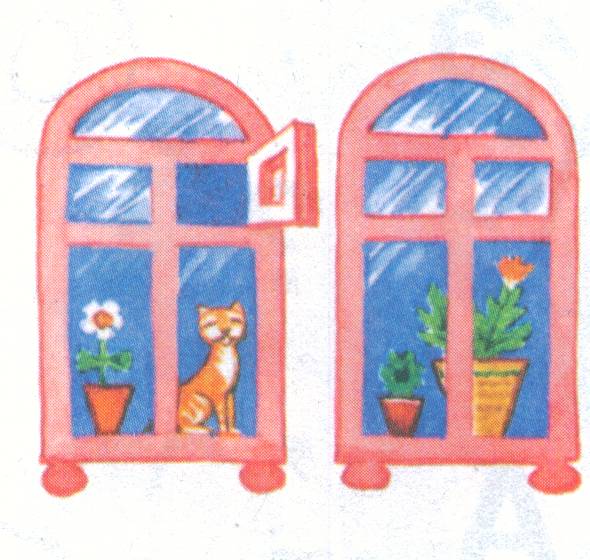 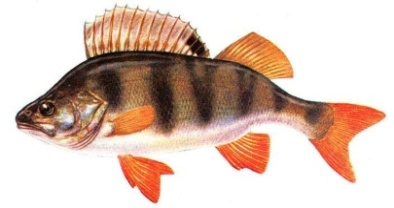 О
О
О
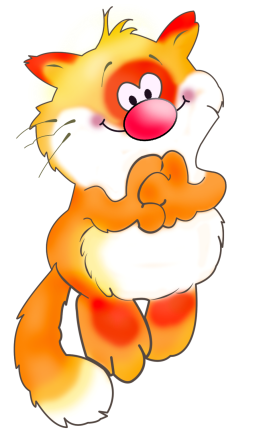 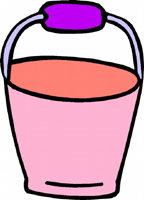 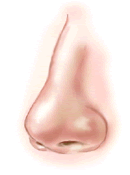 О
О
О
ВЫХОД
Определи место звука [Ы] в слове
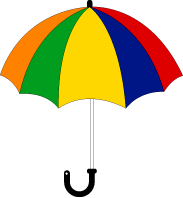 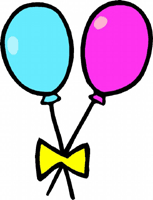 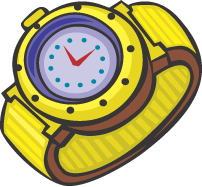 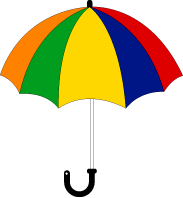 Ы
Ы
Ы
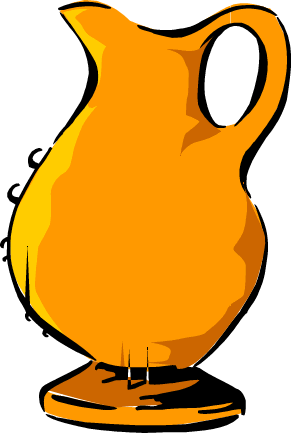 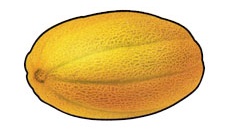 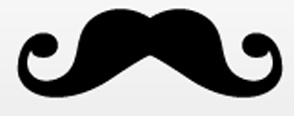 Ы
Ы
Ы
ВЫХОД
Использованные материалы
https://omel.ucoz.ru/index/prezentacii/045
http://www.creato.ru/media/adnews2/images/%c6%c6/03_2008/usi_2.jpg (усы)
 Картинки из игры «Гарфилд – малышам» (кубики, стул, утка, ухо, банан, ласты, лиса, кит, индюк, пальто, ведро, нос, шары, зонты, часы, кувшин)
 Источник заимствования остальных картинок неизвестен